ВНУТРІШНІЙ АУДИТ ОСНОВНИХ ЗАСОБІВ НА ПІДПРИЄМСТВІ
Внутрішній аудит необхідний для забезпечення впевненості керівництва підприємства в тому, що всі керуючі впливи досягли своєї мети і всі вказівки виконуються. 
Саме тому у світовій практиці під внутрішнім аудитом розуміють будь- яку процедуру, яка сприяє зменшенню схильності до ризику. 
Водночас він є складовою частиною ринкового механізму, одним із прийомів перевірки виконання прийнятих рішень, найважливішою функцією управління економікою.
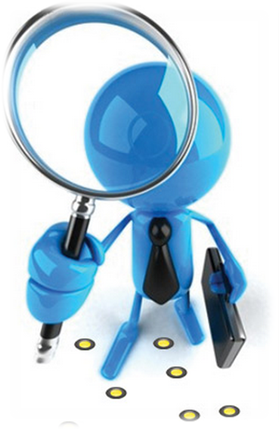 Згідно з П(С)БО 7, основні засоби – це матеріальні активи, які підприємство утримує, щоб використовувати у виробництві або під час надання послуг, здавати в оренду іншим особам або здійснювати адміністративні та соціально-культурні функції, очікуваний строк використання (експлуатації) яких більше одного року.
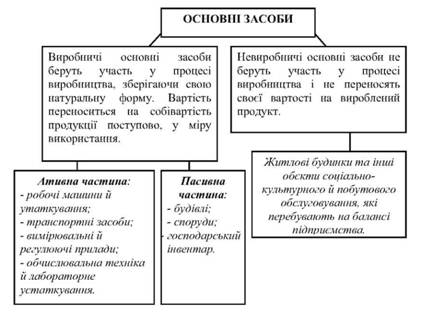 Відповідно до діючої типової класифікації ОЗ групуються за їх:
функціональним призначенням
галузями
належністю
речовим натуральним 
характером і видами
використанням
За функціональним призначенням розрізняють виробничі ОЗ, що безпосередньо беруть участь виробничому процесі або сприяють його здійсненню (будови, споруди, силові машини і обладнання, робочі машини і обладнання тощо).
За галузями народного господарства ОЗ розподіляються на: промисловість, будівництво, сільське господарство, транспорт, зв'язок тощо
За використанням ОЗ поділяються на:
діючі (всі ОЗ, що використовуються у господарстві),
недіючі (ті, що використовуються у даний період часу у зв'язку з тимчасовою консервацією підприємств або окремих цехів),
запасні (різне устаткування, що знаходиться в резерві і призначене для заміни об'єктів ОЗ).
За  належності на власні й орендовані.(Власні складаються з  Статутного (пайового, акціонерного) капіталу, допоміжного фінансування з відповідних джерел на розширення роботи підприємства, власних прибутків тощо.,;Орендовані – їх показуються у балансі орендодавця, тим самим виключається можливість подвійного обліку одних і тих же засобів).
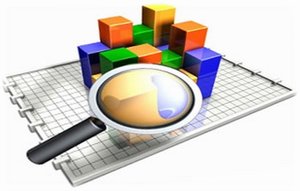 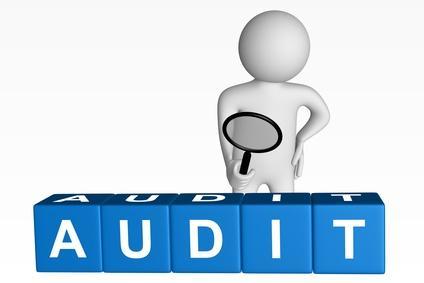 Внутрішній аудит – це одна з функцій управління, розроблена керівництвом система контрольних процедур з поточного та подальшого контролю бізнес-процесів, що здійснюється працівниками спеціалізованого структурного підрозділу компанії.
Особливості аудиту основних засобів полягають в його нормативно-правовому, інформаційному та методичному забезпеченні. Тому, у процесі перевірки основних засобів аудитори мають змогу проаналізувати пов'язані з ними статті звітності:
1
правильність оцінки (переоцінки) основних засобів і представлення їх у звітності відповідно до нормативних документів і облікової політики
2
правильність відображення руху основних засобів
3
правильність нарахування зносу
4
право власності основних засобів
Add Your Text
Основними завданнями внутрішнього аудиту основних засобів є:
перевірка правильності списання неамортизованої частини основних засобів під час їх ліквідації
контроль за дотриманням чинного законодавства щодо операцій з основними засобами
перевірка фактичної наявності і стану основних засобів
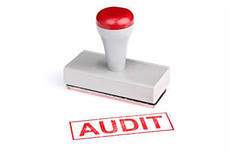 перевірка правильності документального оформлення операцій, пов’язаних з рухом основних засобів
перевірка правильності нарахування амортизації
перевірка правильності визнання, класифікації та оцінки необоротних активів
оцінка придатності наявних основних засобів для експлуатації
встановлення джерел фінансування відтворення основних засобів
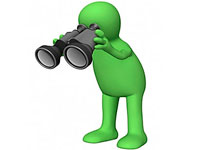 Контроль за використанням основних засобів полягає в розробці системи заходів, спрямованих на підвищення коефіцієнтів рентабельності і виробничої віддачі основних засобів. 
  На основі контрольної інформації визначаються резерви ефективного використання основних засобів – зниження потреб в них за рахунок підвищення коефіцієнтів їхнього використання в часі і потужності, оскільки між цими двома показниками існує зворотна залежність.
Критеріями ефективності використання основних засобів є: 

рентабельність (відношення суми прибутку до середньої вартості основних засобів) 
фондовіддача (відношення обсягу зробленої або реалізованої продукції до середньої вартості основних засобів).
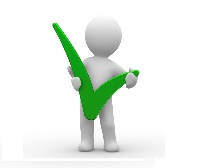 Звідси ефективність використання основних засобів є важливим фактором оптимізації собівартості продукції, що впливає на фінансовий результат діяльності підприємства.
Ефективність внутрішнього аудиту забезпечується завдяки поєднанню різних методів, способів і прийомів його здійснення. 
Під час здійснення внутрішнього аудиту основних засобів суб’єктами контролю застосовуються три групи методів і прийомів контролю, а саме:
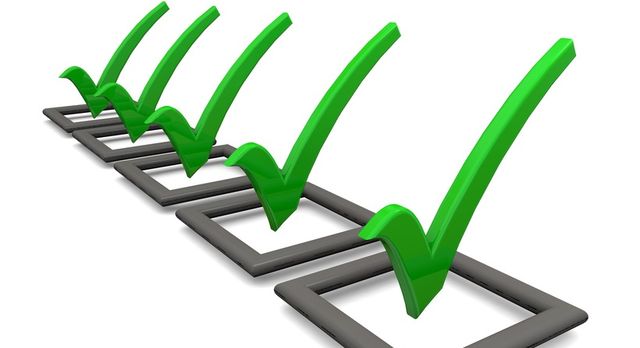 ВИСНОВОК
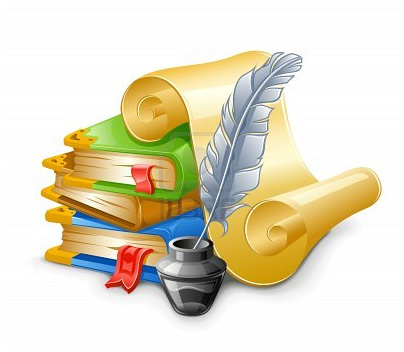 Таким чином, внутрішній аудит основних засобів у діяльності підприємств та організацій виступає вагомим елементом процесу управління. Основні засоби суттєво впливають на діяльність підприємства в цілому, тому контроль за станом їх збереження, наявності та ефективності використання повинен бути ретельним, повним, достовірним, обґрунтованим та відповідати чинному законодавству.